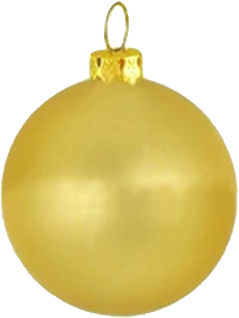 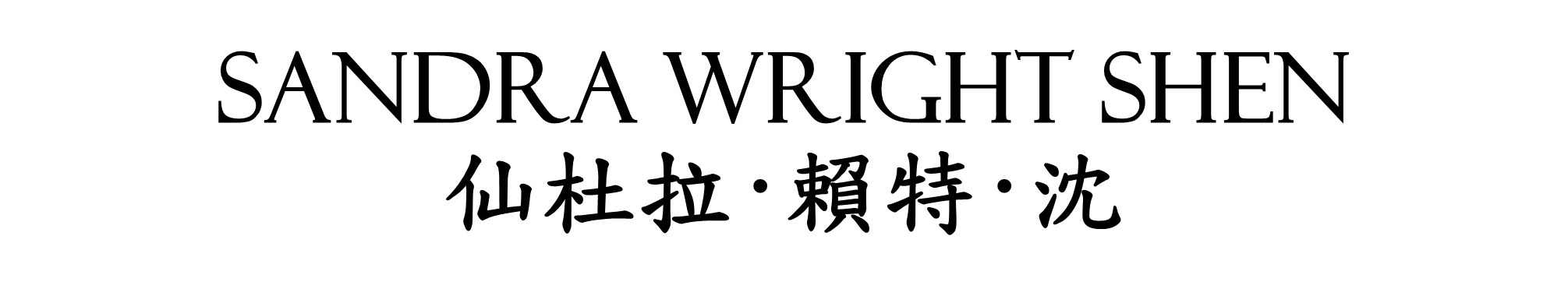 週六
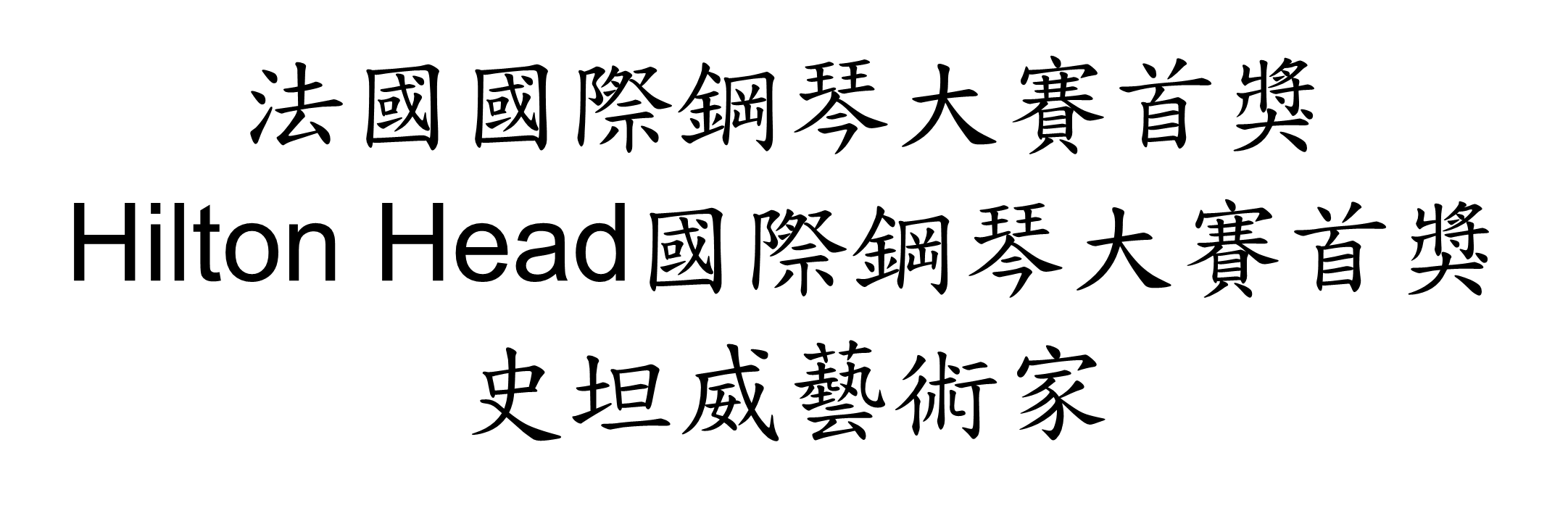 14
DEC
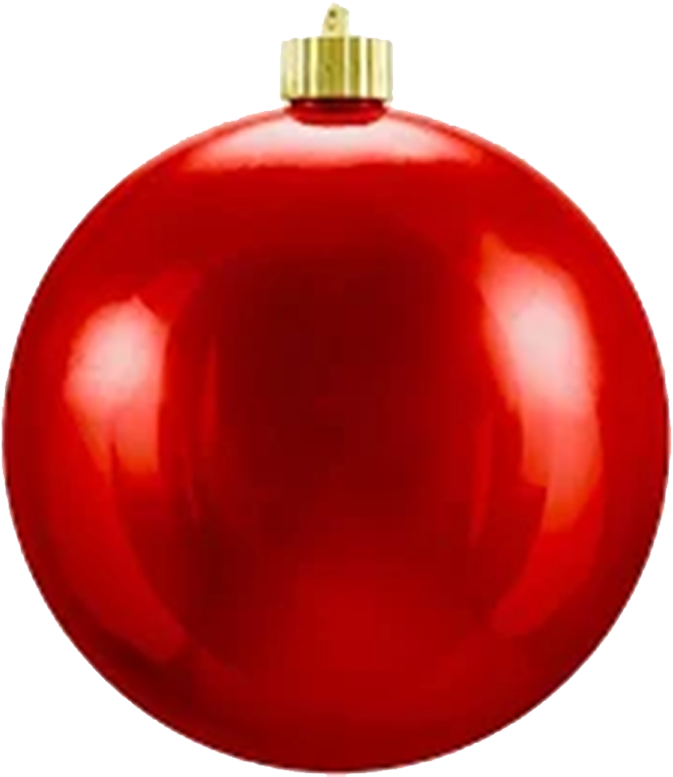 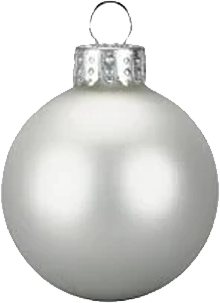 7:00P
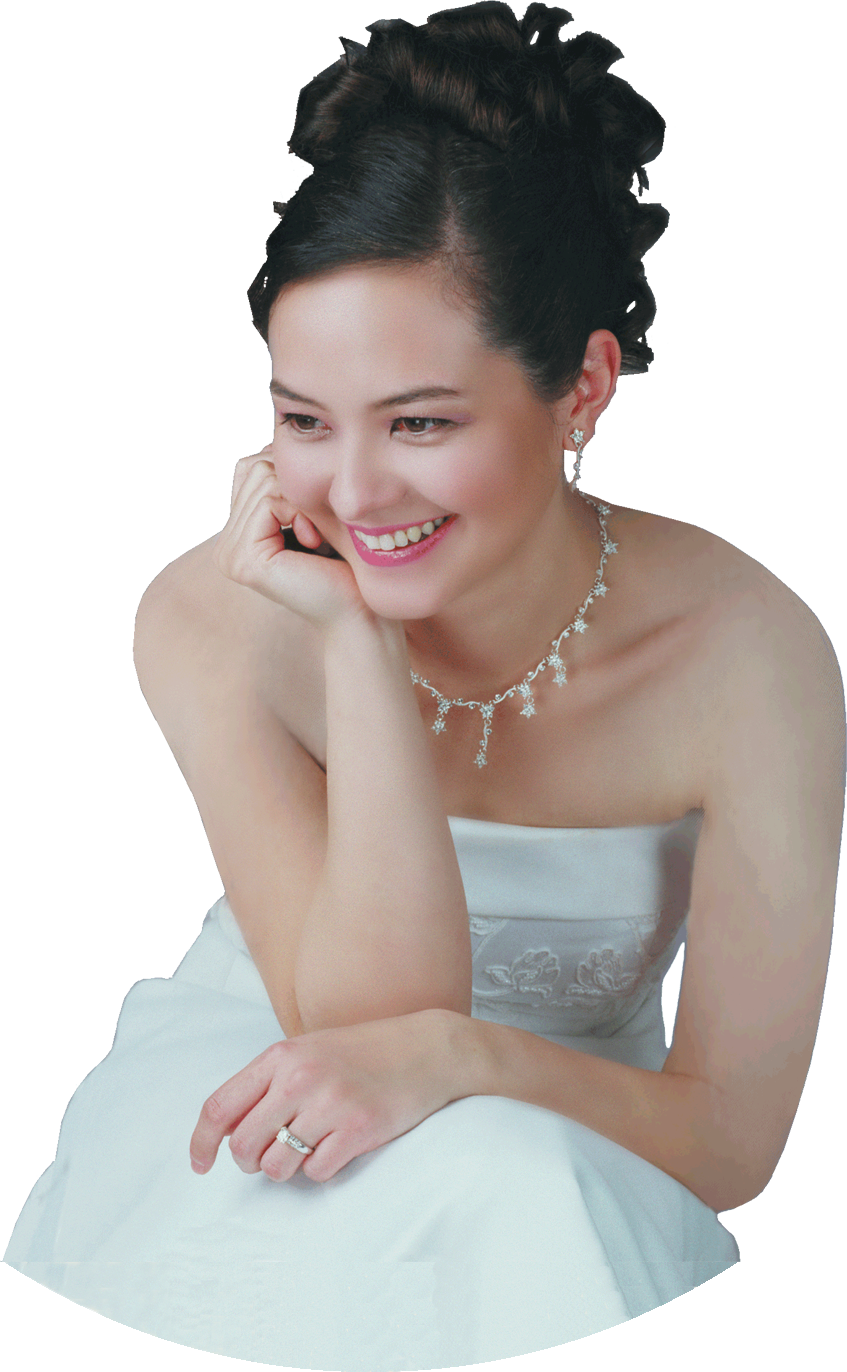 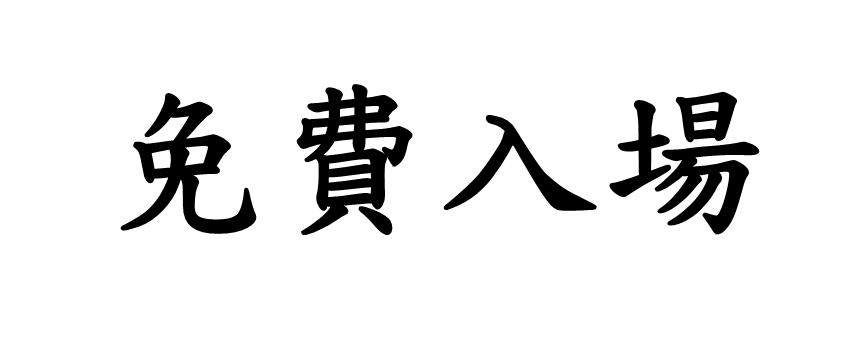 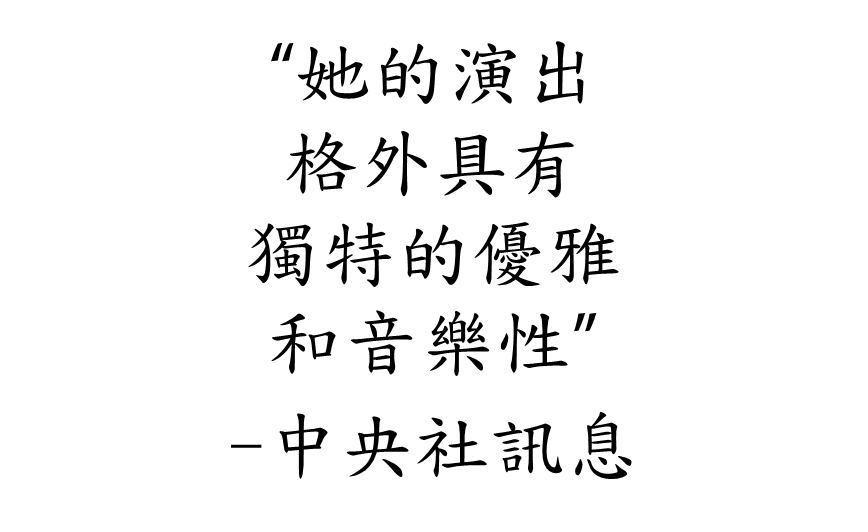 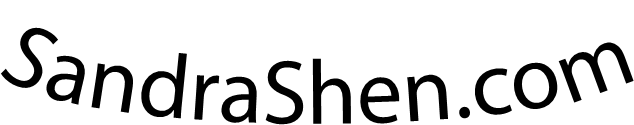 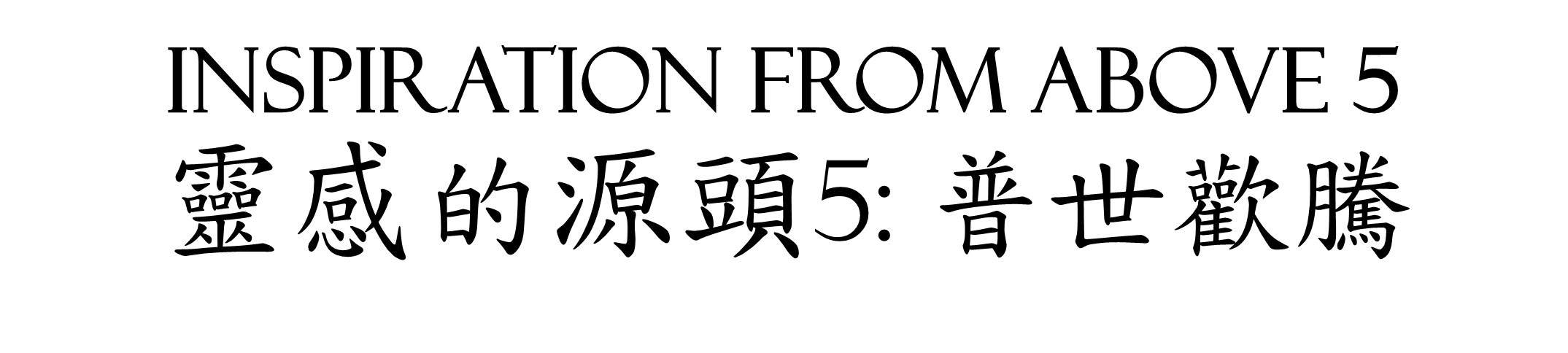 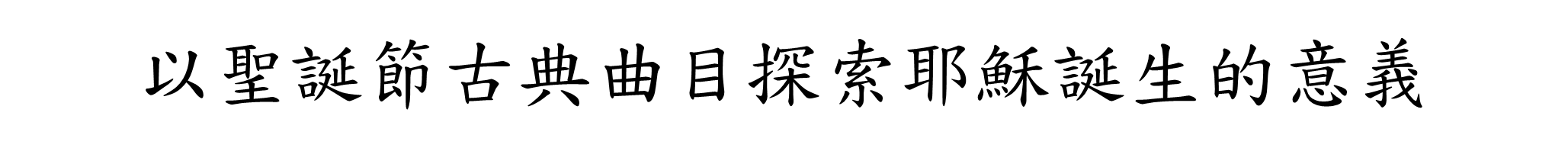 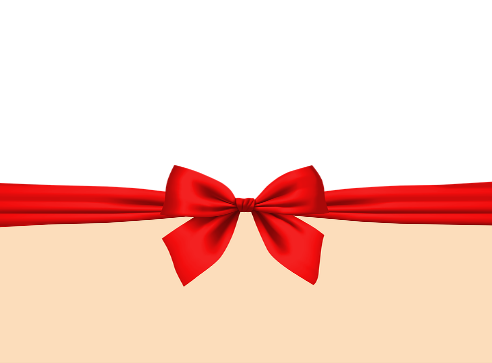 聖荷西中華歸主教會
Chinese For Christ Church of San Jose
4255 Williams Rd, San Jose
cfccsanjose.org  (408) 725-8733
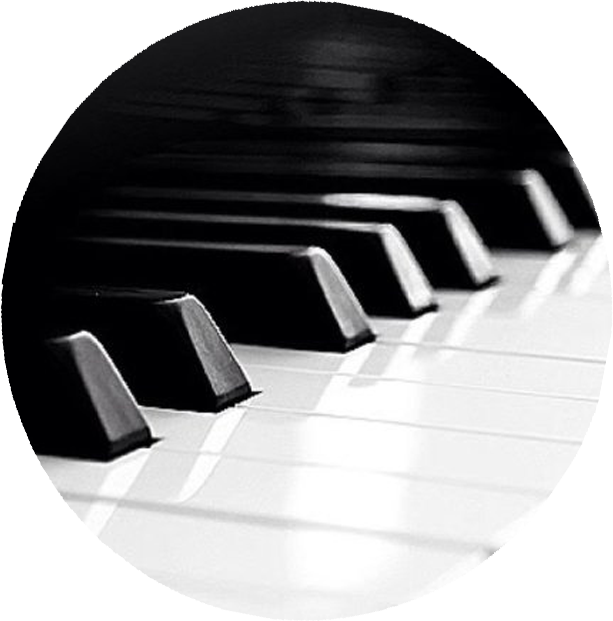 [Speaker Notes: SANDRA Wright SHEN
仙杜拉·賴特·沈
法國國際鋼琴大賽首獎
Hilton Head國際鋼琴大賽首獎
史坦威藝術家




Inspiration From Above 5
靈感的源頭5: 普世歡騰
以聖誕節古典曲目探索耶穌誕生的意義

“她的演出格外具有獨特的優雅和音樂性”-中央社訊息]
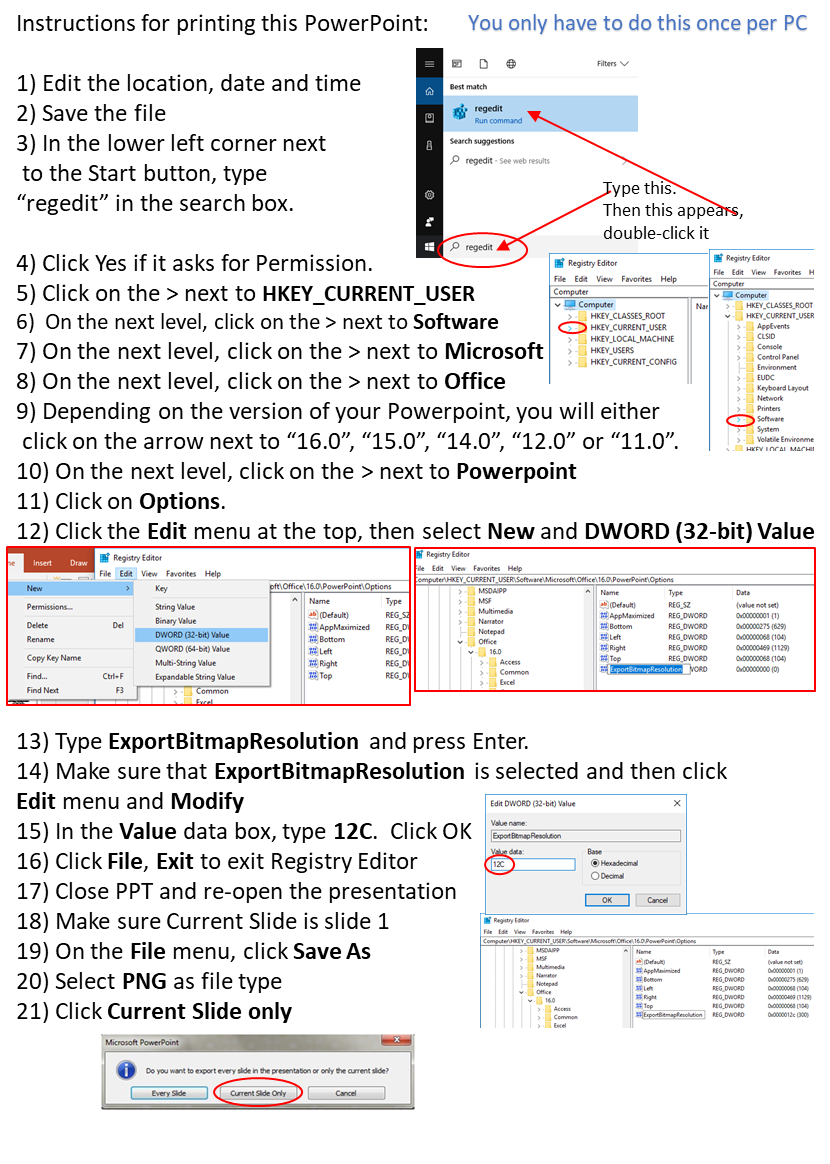